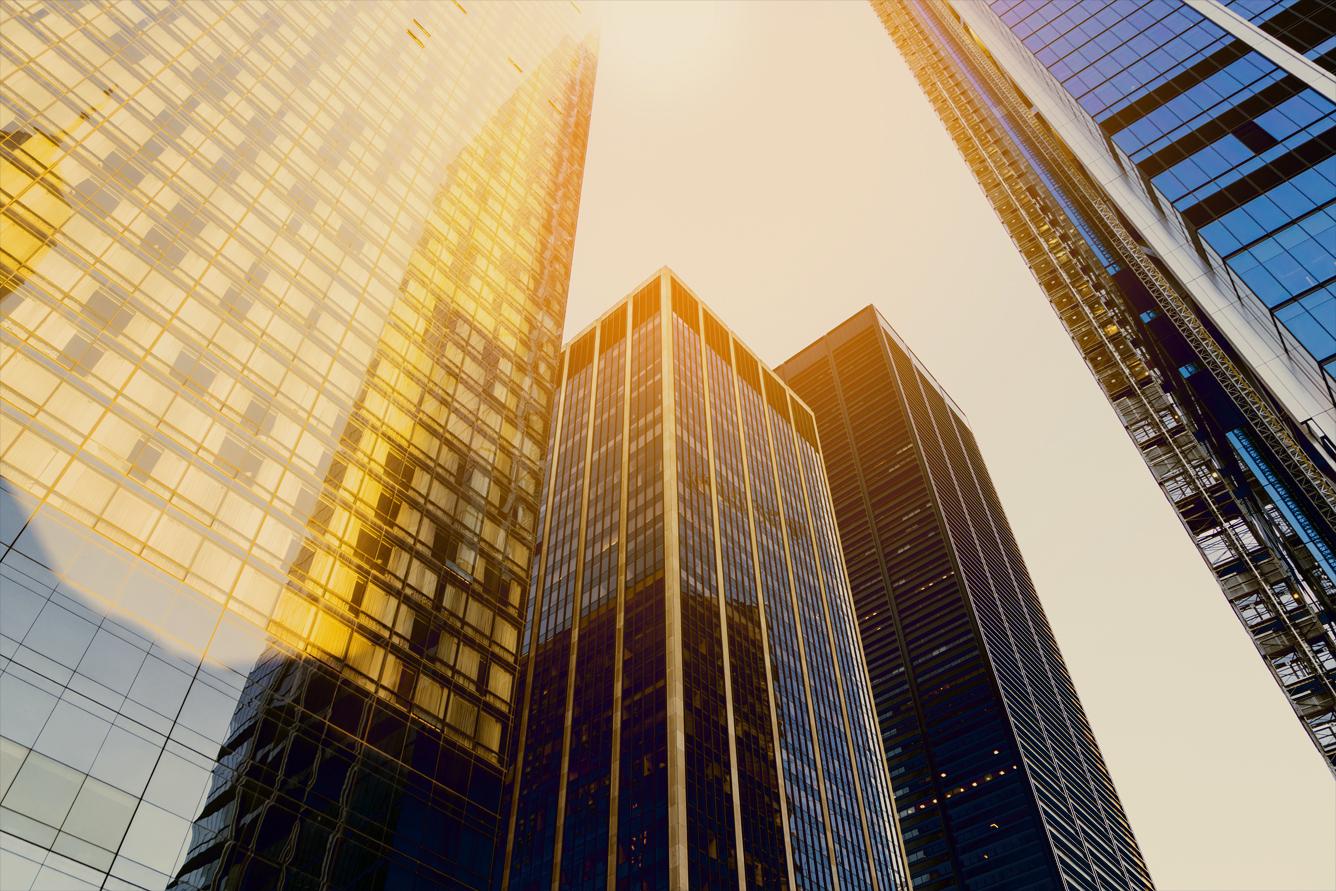 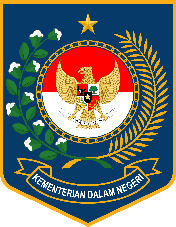 Tantangan & Peluang Implementasi Reformasi Birokrasi
Kementerian Dalam Negeri Republik Indonesia
BIRO ORGANISASI DAN TATALAKASANA                                                                                                                                                            SEKRETARIAT JENDERAL
IMPLEMENTASI REFORMASI BIROKRASI KEMENDAGRI
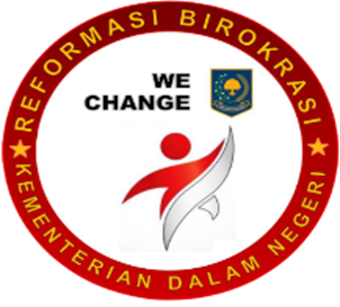 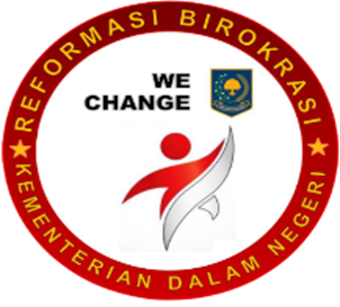 Visi
Menjadi Pemerintahan Kelas Dunia
2024
DYNAMIC GOVERNANCE
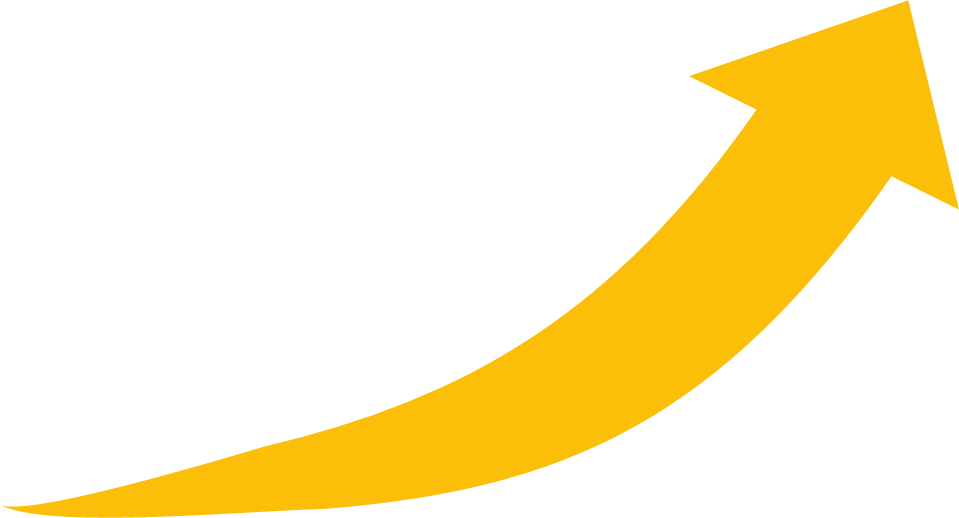 PERFORMANCE BASED BUREAUCRACY
2019
Pada tahun 2025, Pencapaian Tujuan dan Sasaran  Pembangunan  Semakin baik yang ditandai dengan:
a. tidak ada korupsi; b. tidak ada pelanggaran; c. APBN dan APBD baik; d. semua program selesai dengan baik; e. semua perizinan selesai dengan cepat dan tepat; f. komunikasi dengan publik baik; g. penggunaan waktu (jam kerja) efektif dan produktif; h. penerapan reward dan punishment secara konsisten dan berkelanjutan; i. hasil pembangunan nyata (propertumbuhan, prolapangan kerja, dan propengurangan kemiskinan)
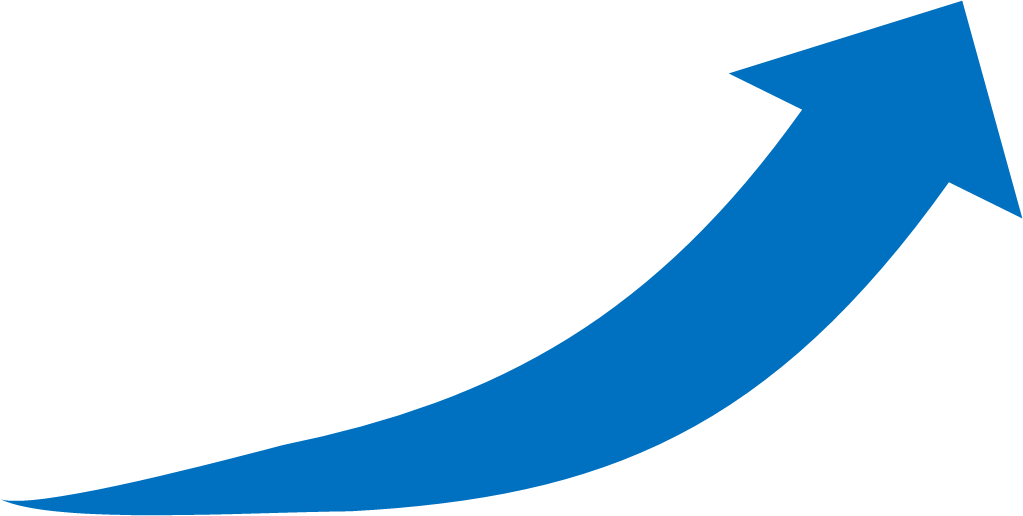 RULE BASED BUREAUCRACY
2014
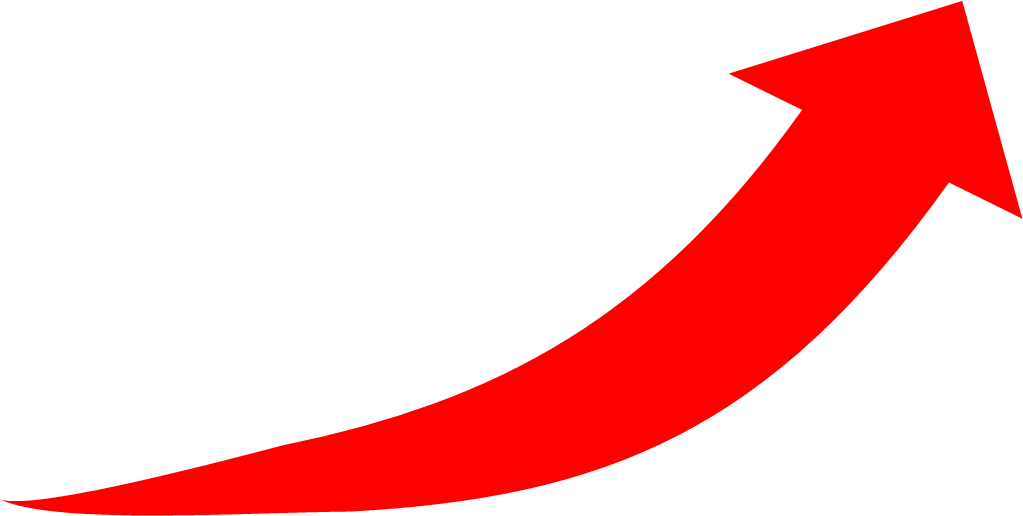 Roadmap 2015-2019
Roadmap  2020-2025
2010
Roadmap  2010-2014
Periode II
Periode III
Periode I
KEPMENDAGRI NOMOR 061-5923 TH 2015  Jo. KEPMENDAGRI NOOMOR. 061-5295 TH 2016
KEPMENDAGRI NOMOR 061-4733 TAHUN 2020
Grand Design Reformasi Birokrasi Nasional 2010 - 2025
TARGET INDEKS REFORMASI BIROKRASI KEMENTERIAN DALAM NEGERI
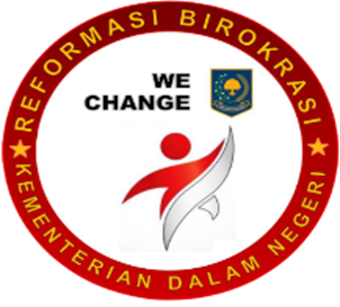 Berdasarkan Peraturan Menteri Dalam Negeri Nomor 67 Tahun 2020 tentang Rencana Strategis Kementerian Dalam Negeri Tahun 2020-2024
Tahun 2023 Nilai 91,01
Tahun 2021 Nilai 87,01
02
03
05
04
01
Tahun 2022 Nilai 89,01
Tahun 2020 Nilai 85,01
Tahun 2024 Nilai 93,01
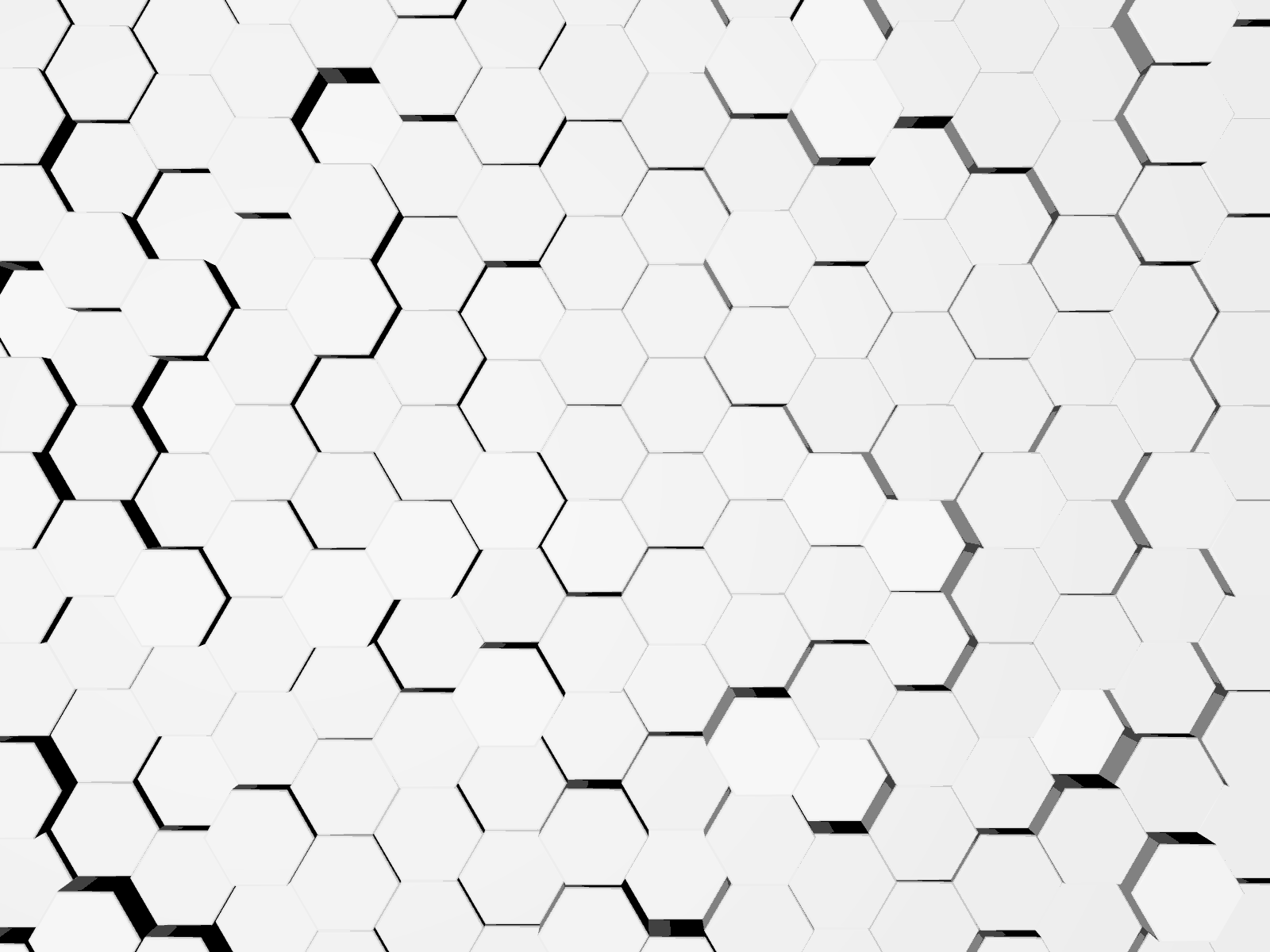 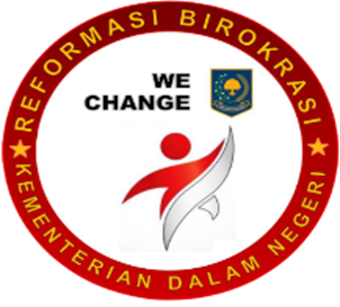 TARGET PEMBANGUNAN ZI MENUJU WBK/WBBM KMDN
REVISI  80
1.234
Tahun 2020-2024
REVISI  13
REVISI  16
329
2024
REVISI  23
242
REVISI  25
158
REVISI  3
74
431
Berdasarkan Peraturan Menteri Dalam Negeri Nomor 67 Tahun 2020 tentang Rencana Strategis Kementerian Dalam Negeri Tahun 2020-2024
2023
2022
2021
2020
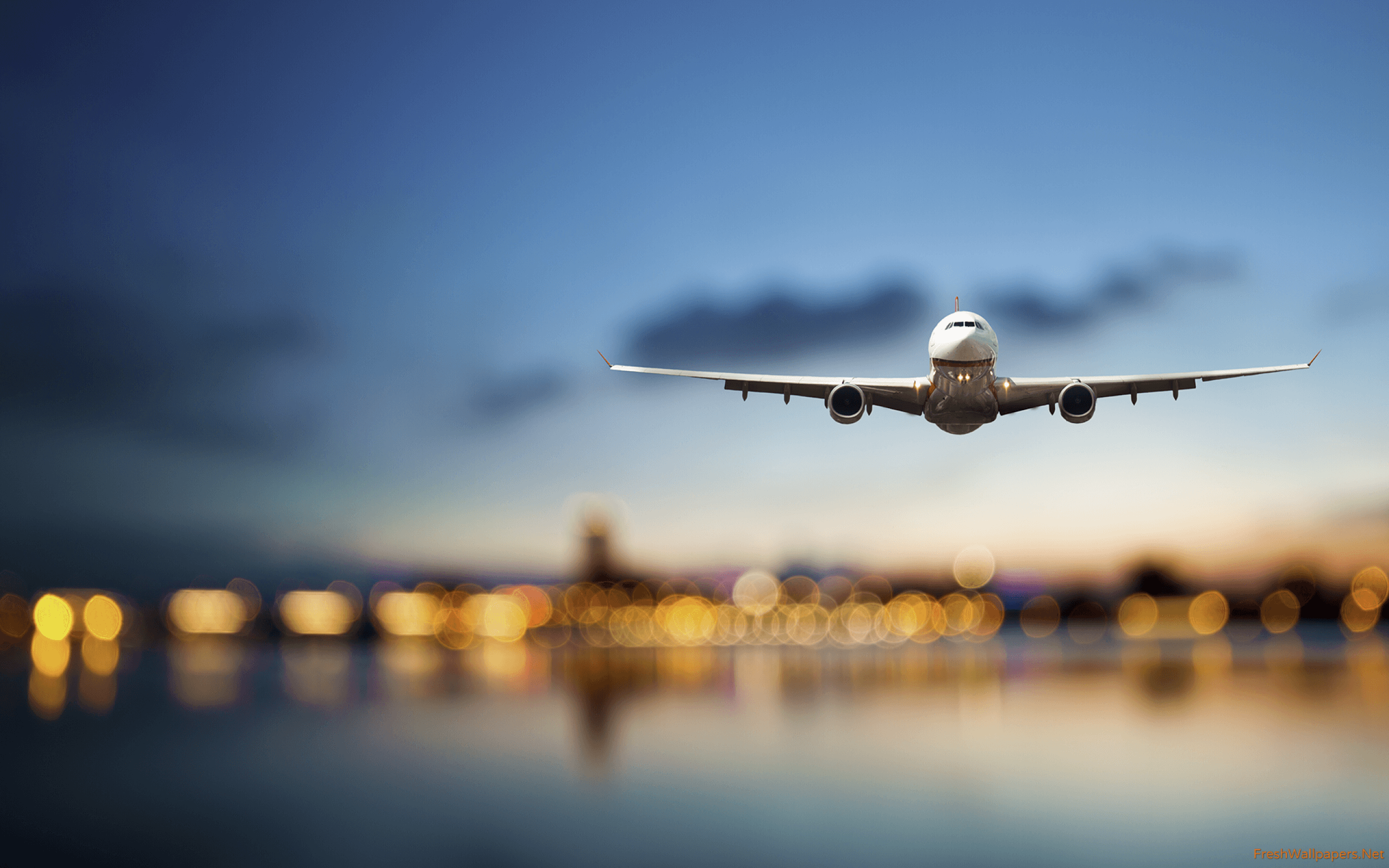 Admin Unit Kerja Pembangunan ZI Menuju WBK/WBBM
Berdasarkan Keputusan Menteri Dalam Negeri Nomor 356-463 Tahun 2021 tentang Pelaksanaan Pembangunan ZI Menuju WBK dan WBBM di Lingkungan Kemendagri Tahun 2021
Direktorat Jenderal Politik dan Pemerintahan Umum
Direktorat Jenderal Bina Administrasi Kewilayahan
Direktorat Jenderal Otonomi Daerah
Inpektur Jenderal
Sekretariat Jenderal
Sekretariat Ditjen;
Dit. Bina Ideologi, Karakter, dan Wawasan Kebangsaan;
Dit. Politik Dalam Negeri;
Dit. Ketahanan Ekonomi Sosial dan Budaya; 
Dit. Organisasi Kemasyarakatan; dan
Dit. Kewaspadaan Nasional
Sekretariat Ditjen;
Dit. Penataan Daerah, Otsus, dan Dewan Pertimbangan Otda;
Dit. Fasilitasi Kepala Daerah dan DPRD;
Dit. Fasilitasi Kelembagaan  dan Kepegawaian Perangkat Daerah;
Dit. Produk Hukum Daerah; dan
Dit. Evaluasi Kinerja dan Peningkatan Kapasitas Daerah
Biro Perencanaan;
Biro Kepegawaian;
Biro Organisasi dan Tatalaksana;
Biro Hukum;
Biro Keuangan Aset;
Biro Administrasi Pimpinan;
Biro Umum;
Pusat Data dan Sistem Informasi;
Pusat Penerangan; dan
Pusat Fasilitasi Kerjasama
Sekretariat Itjen;
Inspektur I;
Inspektur II;
Inspektur III;
Inspektur IV;
Sekretariat Ditjen;
Dit. Dekonsentrasi, Tugas Pembantuan, dan Kerjasama;
Dit. Kawasan, Perkotaan, dan Batas Negara;
Dit. Polisi Pamong Praja dan Perlindungan Masyarakat;
Dit. Manajemen Penanggulangan Bencana dan Kebakaran
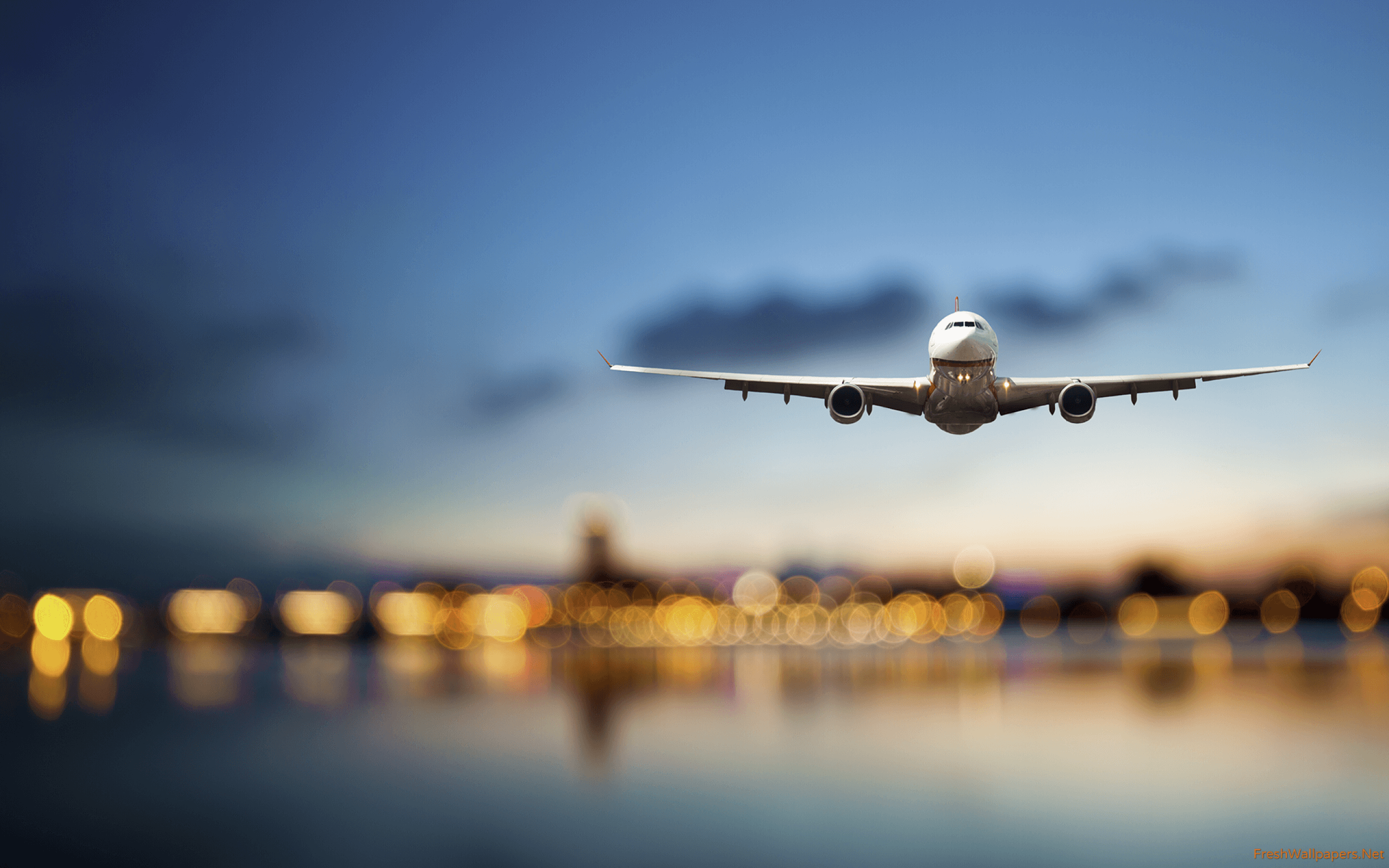 (Lanjutan)
Admin Unit Kerja Pembangunan ZI Menuju WBK/WBBM
Direktorat Jenderal Kependudukan dan Pencatatan Sipil
Direktorat Jenderal Bina Pembangunan Daerah
Direktorat Jenderal Bina Pemerintahan Desa
Direktorat Jenderal Keuangan Daerah
Sekretariat Ditjen;
Dit. Pendaftaran Penduduk;
Dit. Pencatatan Sipil; dan
Dit. Bina Aparatur Kependudukan dan Pencatatan Sipil
Sekretariat Ditjen;
Dit. Penataan dan Administrasi Pemerintahan Desa;
Dit. Fasilitasi Pengembangan Kapasitas Aparatur Desa;
Dit. Fasilitasi Keuangan dan Aset Pemerintahan Desa;
Dit. Kelembagaan dan Kerjasama Desa; dan
Dit. Evaluasi Perkembangan Desa
Sekretariat Ditjen;
Dit. Perencanaan Anggaran Daerah;
Dit. Pelaksanaan dan Pertanggungjawaban Keuangan Daerah;
Dit. Pendapatan Daerah;
Dit. Fasilitasi Dana Perimbangan dan Pinjaman Daerah; dan
Dit. BUMD, BLUD, dan BMD
Sekretariat Ditjen;
Dit. Perencanaan, Evaluasi, dan Informasi Pembangunan Daerah;
Dit. Sinkronisasi Urusan Pemda I;
Dit. Sinkronisasi Urusan Pemda II;
Dit. Sinkronisasi Urusan Pemda III;
Dit. Sinkronisasi Urusan Pemda IV;
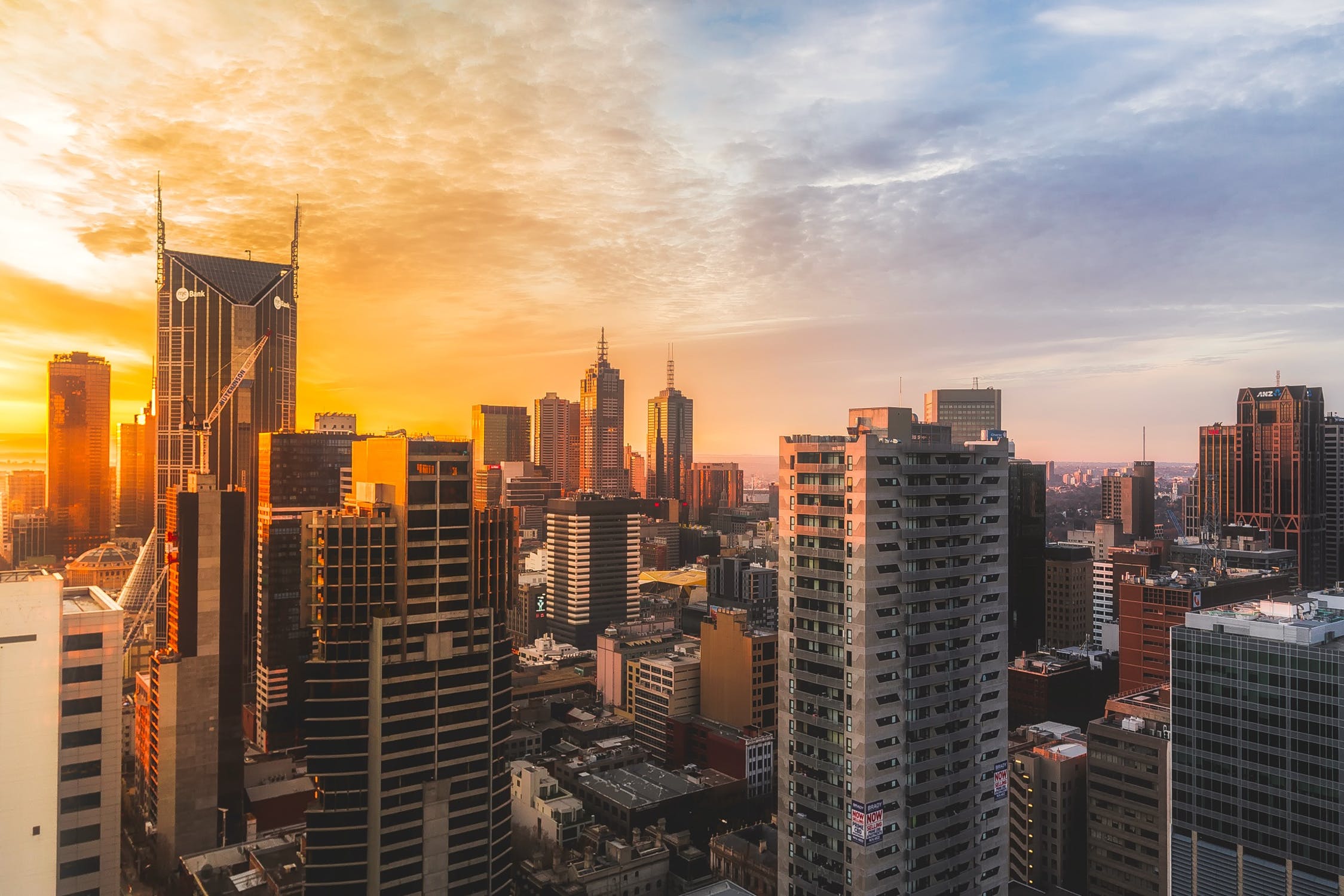 (Lanjutan)
Admin Unit Kerja Pembangunan ZI Menuju WBK/WBBM
Badan Penelitian dan Pengembangan
Institut Pemerintahan Dalam Negeri
Badan Pengembangan Sumber Daya Manusia
Sekretariat Badan;
Pusat Penelitian Pengembangan Otda, Politik dan Pemerintahan Umum;
Pusat Penelitian Pengembangan Adwil, Pemdes, dan Kependudukan;
Pusat Penelitian dan Pengembangan Pembangunan dan Keuangan Daerah;
Pusat Penelitian dan Pengembangan Inovasi Daerah
Biro Administrasi Akademik dan Perencanaan;
Biro Administrasi Umum dan Keuangan;
Biro Administrasi Keprajaan dan Alumni;
Biro Administrasi Kerjasama dan Hukum;
Program Pasca Sarjana;
Fakultas Manajemen Pemerintahan;
Fakultas Politik Pemerintahan;
Fakultas Perlindungan Masyarakat
Sekretariat Badan;
Pusat Standarisasi dan Sertifikasi;
Pusat Pengembangan Kompetensi Pemerintahan Dalam Negeri;
Pusat Pengembangan Kompetensi Kepamongprajaan dan Manajemen Kepemimpinan; dan
Pusat Pengembangan Kompetensi Fungsional dan Teknik
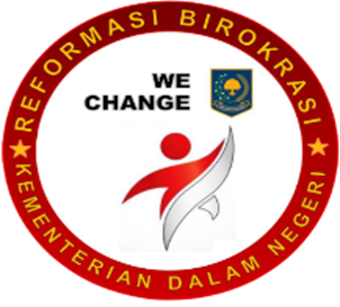 HASIL SURVEY INTEGRITAS JABATAN
Keterangan:
Tidak Paham Kinerja Individu, indikator kinerja individu, dan kontribusi kinerjanya terhadap organisasi
37%
0
14%
1
Paham kinerja individu saja
18%
30%
Paham kinerja individu dan indikatornya/kontribusi terhadap kinerja organisasi
2
Kategori 2
Kategori 0
Paham Kinerja Individu, indikator kinerja individu, dan kontribusi kinerjanya terhadap organisasi
3
Kategori 1
Kategori 3
HASIL EVALUASI SEMENTARA
Berdasarkan Rekomendasi Kementerian Pendayagunaan Aparatur Negara dan Reformasi Birokrasi
5
3
1
6
Kegiatan Penguatan RB
4
Peran ITJEN
Proses Bisnis
Rencana Kerja RB
Sumber Daya Manusia
Stranas PK
Lebih menggambarkan sinergitas kinerja seluruh unit kerja
Pola pengembangan lebih terintegrasi
Meningkatkan peran dan aksi konkrit seluruh unit kerja
Lebih menggambarkan karakter masing-masing unit kerja
Saling terkait dan berkesinambungan antara level Kementerian hingga level unit kerja
Mengawal pelaksanaan RB dari level Kementerian hingga level unit kerja secara berkala
2
HASIL EVALUASI SEMENTARA
Berdasarkan Rekomendasi Kementerian Pendayagunaan Aparatur Negara dan Reformasi Birokrasi
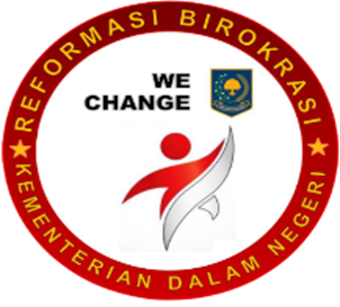 9
7
10
Quick Wins
Profesionalisme ASN
Pengadaan barang/jasa
Organisasi
Melakukan monitoring dan evaluasi terhadap pelaksanaan dan pencapaian quick wins
Meningkatkan kualitas tata Kelola pengadaan barang/jasa
Melakukan restrukturisasi organisasi berbasis kinerja
Mengembangkan profesionalisme Pegawai ASN
8
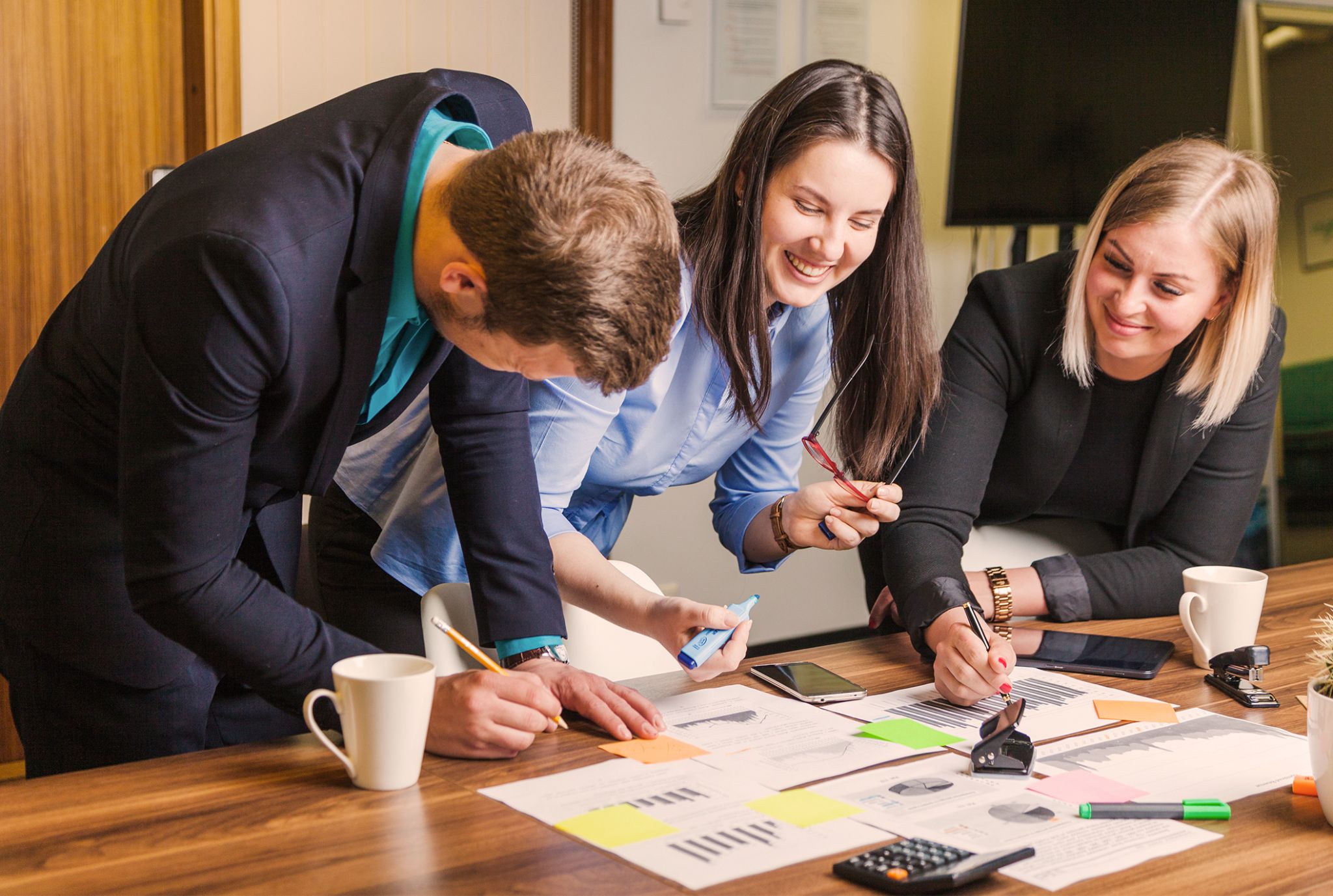 TANTANGAN & HAMBATAN
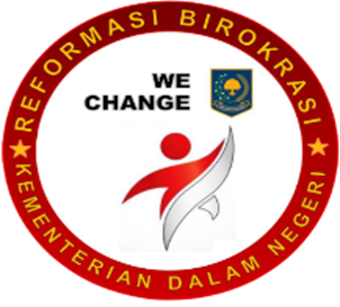 8 AREA PERUBAHAN
MANAJEMEN PERUBAHAN
Masih kurangnya komitmen pimpinan dalam melaksanakan Program/Kegiatan Reformasi Birokrasi;
Masih kurangnya Sosialisasi dan Internalisasi Reformasi Birokrasi pada masing-masing satuan kerja; dan
Belum terdapat agen perubahan (agent of change) yang mampu secara optimal sebagai motor penggerak perubahan yang nyata  di Kementerian Dalam Negeri.
DEREGULASI PERATURAN PERUNDANGAN
Masih terdapat peraturan perundang-undangan yang diterbitkan oleh Kementerian Dalam Negeri yang memerlukan penataan ulang, karena sudah tidak sesuai dengan dinamika penyelenggaraan pemerintahan dalam negeri; dan
Belum dikaji seluruh peraturan perundang-undangan yang diterbitkan oleh Kementerian Dalam Negeri yang menghambat efektivitas pelaksanaan reformasi birokrasi, agar dapat ditetapkan langkah deregulasi dan/atau reregulasi sesuai kebutuhan regulasi yang menjadi tanggung jawab Kementerian Dalam Negeri dalam rangka pelayanan kepada masyarakat dan Pemerintah Daerah.
PENATAAN DAN PENGUATAN ORGANISASI
Belum disusunnya uraian tugas dan fungsi unit eselon III dan IV di lingkungan Kementerian Dalam Negeri;
Belum disusunnya Grand Design Penataan Kelembagaan di lingkungan Kementerian Dalam Negeri; dan
Belum ditatanya kelembagaan UPT di lingkungan Kementerian Dalam Negeri.
PENATAAN TATALAKSANA
Belum disusunnya Peta Proses Bisnis di masing-masing komponen di lingkungan Kementerian Dalam Negeri;
Belum dilaksanakan analisis secara komprehensif terhadap pola tatalaksana dalam penyelenggaraan tugas dan fungsi pada setiap unit kerja di lingkungan Kementerian Dalam Negeri;
Belum terpolanya sistem ketatalaksanaan (business process), karena belum semua proses penyelenggaraan tugas ditetapkan dalam Standar Operasional Prosedur (SOP) untuk pelayanan kepada masyarakat dan Pemerintah Daerah;
Belum optimalnya pemanfaatan teknologi informasi berbasis elektronik, baik melalui e-government maupun e-office di lingkungan Kementerian Dalam Negeri; dan
Belum adanya pengintegrasian teknologi informasi berbasis elektronik di Lingkungan Kementerian Dalam Negeri.
PENATAAN SISTEM MANAJEMEN SDM APARATUR
Belum secara keseluruhan ditetapkan Standar Kompetensi Jabatan sebagai dasar dalam penetapan kebijakan rotasi, mutasi, dan promosi aparatur Kementerian Dalam Negeri;
Belum disusun secara komprehensif Profil Kompetensi Pegawai di Lingkungan Kementerian Dalam Negeri;
Masih relatif rendah disiplin kerja sebagian aparatur, yang mencerminkan belum berubahnya pola pikir dan budaya kerja aparatur Kementerian Dalam Negeri;
Belum disusun secara komprehensif sistem pendidikan dan pelatihan aparatur berbasis kompetensi; dan
Belum terwujud perubahan pola pikir dan budaya kerja aparatur dalam menerima berbagai perubahan melalui pelaksanaan reformasi birokrasi.
PENGUATAN PENGAWASAN
Belum optimalnya pemanfaatan Peran Unit Penanganan Gratifikasi (UPG) di lingkungan Kementerian Dalam Negeri;
Masih sedikit Satuan/Unit Kerja di Lingkungan Kementerian Dalam Negeri yang mendapatkan opini WBK/WBBM atas pelaksanaan Zona Integritas;
Masih Perlu dilakukannya peningkatan maturitas Sistem Pengendalian Internal Pemerintah (SPIP) di Lingkungan Kementerian Dalam Negeri;
Belum optimal tingkat efisiensi penggunaan keuangan negara, meskipun hasil audit BPK-RI terhadap Laporan Keuangan Kementerian Dalam Negeri mendapat opini “Wajar Tanpa Pengecualian (WTP);
Masih rendahnya kapabilitas Aparatur Pengawas Internal Pemerintah (APIP) di lingkungan Kementerian Dalam Negeri; dan
Belum efektif peran Aparatur Pengawas Internal Pemerintah (APIP) dalam mendorong peningkatan kepatuhan atas pengelolaan keuangan negara di Lingkungan Kementerian Dalam Negeri.
PENGUATAN AKUNTABILITAS KINERJA
Belum adanya sistem manajemen kinerja berbasis teknologi informasi yang mengintegrasikan kinerja organisasi dan kinerja individu;
Belum adanya Cascading indikator kinerja utama dari Eselon I sampai dengan Pelaksana yang dituangkan dalam Perjanjian Kinerja (PK);
Belum diterapkannya secara menyeluruh Sistem Manajemen Kinerja di lingkungan Kementerian Dalam Negeri;
Masih diperlukan peningkatan kualitas Laporan Akuntabilitas Kinerja Instansi Pemerintah (LAKIP) pada unit kerja Eselon I Kementerian Dalam Negeri; dan
Belum optimalnya Rencana Strategis dengan Roadmap Reformasi Birokrasi Kementerian Dalam Negeri.
PENINGKATAN KUALITAS PELAYANAN PUBLIK
Belum optimalnya pemanfaatan prosedur pelayanan dalam bentuk Standar Operasional Prosedur (SOP), baik pelayanan kepada masyarakat maupun pelayanan/fasilitasi penyelenggaraan pemerintahan daerah;
Perlu dilakukan reviu dan perbaikan SOP standar pelayanan secara berkala;
Belum optimalnya pemanfaatan Unit Layanan Adminitrasi yang ada di Satuan Kerja di Lingkungan Kementerian Dalam Negeri; dan
Perlu dilakukannya survei  melalui pihak ke tiga secara berkala terhadap tamu/pelanggan atas kualitas layanan atau kepuasan masyarakat Kementerian Dalam Negeri.
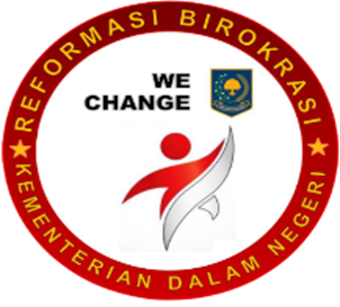 CUPLIKAN VIDEO ARAHAN SEKRETARIS JENDERAL
Mengenai Agenda Percepatan Reformasi Birokrasi Tahun 2021
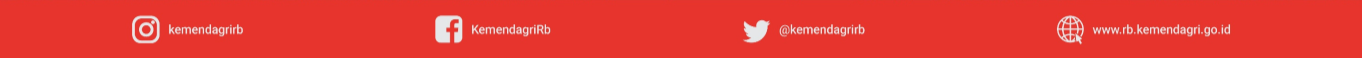 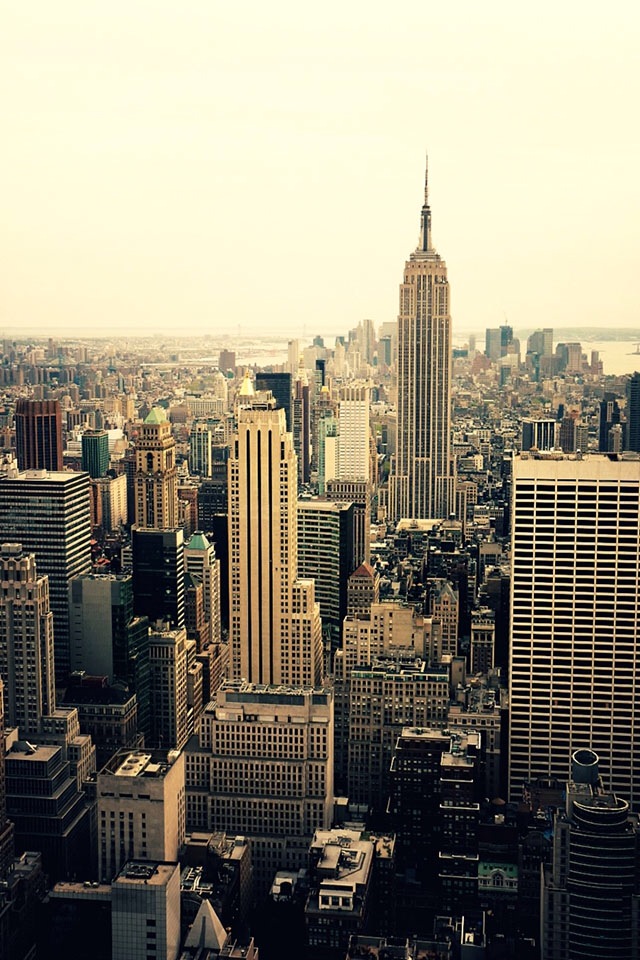 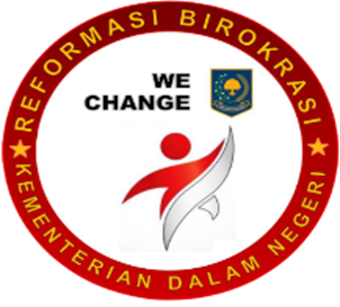 Agenda Reformasi Birokrasi Satuan Kerja
Menyusun Tim Pelaksana RB Satker
Menyusun Renja Pelaksanaan RB Satker
Menyusun Renja Pelaksanaan RB Satker
Mengusulkan PIC Admin RB Satker Simonev-Rbdagri V.3.0
Mengusulkan PIC Admin Simonev-Rbdagri V.3.0
Melakukan penyamaan persepsi melalui FGD, Sosialisasi, Rakor, Internalisasi
Mengisi LKE melaui Simonev-Rbdagri V.3.0
Mengisi LKE RB Satker melaui Simonev-Rbdagri V.3.0
Menindaklanjuti monev pelaksanaan RB
Menindaklanjuti monev pelaksanaan RB Satker dan memperbaiki LKE dengan evidennya
Sosialisasi, Konsultasi, dan FGD pelaksanaan RB
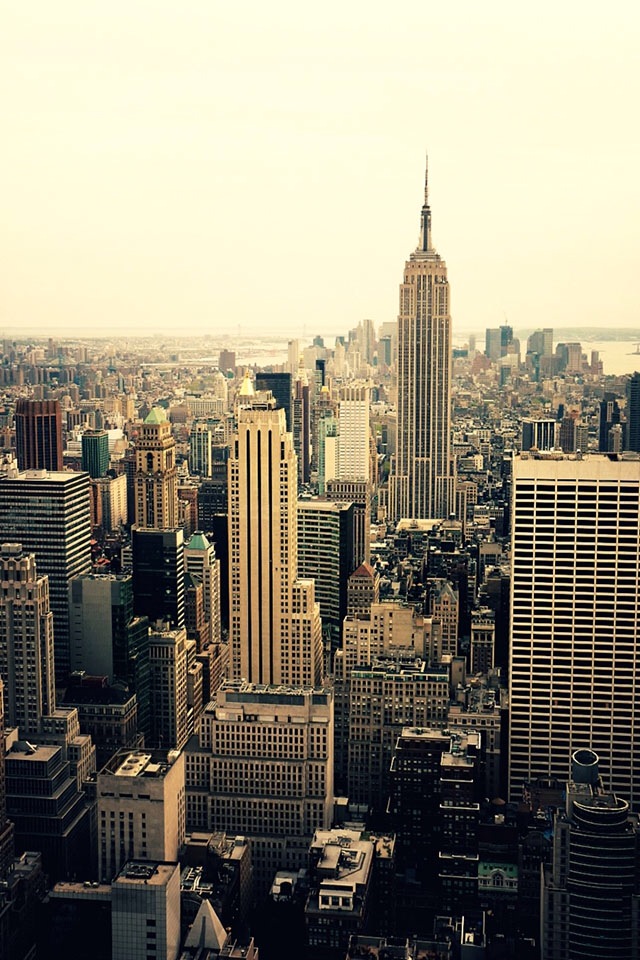 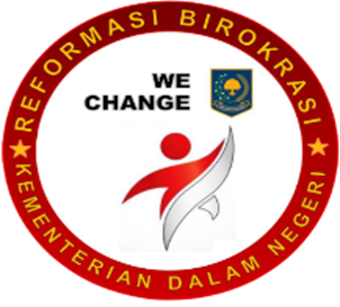 Agenda pembangunan ZI menuju WBK/WBBM
Menyusun Tim Pelaksana Pembangunan ZI Menuju WBK/WBBM Unit Kerja dan Tim Penilai Instansi (TPI)
Tahap Mandiri dengan memenuhi eviden Pembangunan ZI menuju WBK/WBBM dengan pendampingan dari Satker
Mengusulkan PIC Admin Unit Kerja Simonev-Rbdagri V.3.0
Mengusulkan PIC Admin Simonev-Rbdagri V.3.0
Tahap Pendampingan oleh Biro Ortala dan Tim Penilai Instansi (TPI) dari Inspektorat Jenderal
Mengisi LKE Pembangunan ZI menuju WBK/WBBM melaui Simonev-Rbdagri V.3.0
Menindaklanjuti monev pelaksanaan RB
Sosialisasi, Konsultasi, dan FGD pelaksanaan RB
Tahap Evaluasi level satker dan TPI serta Tahap Penilaian oleh TPN
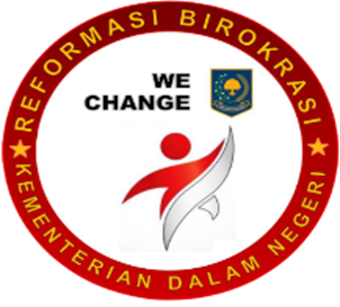 MONITORING DAN EVALUASI
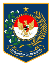 Simonev-Rbdagri Versi 3.0
(http://rb.kemendagri.go.id)
Monitoring dan Evaluasi Pembangunan ZI menuju WBK/WBBMdi Lingkungan Kementerian Dalam Negeri:
Monitoring dan evaluasi Pelaksanaan Reformasi Birokrasi di Lingkungan 
Kementerian Dalam Negeri:
Kegiatan evaluasi perkembangan pelaksanaan pembangunan ZI menuju WBK dan WBBM di lingkungan Kementerian Dalam Negeri akan dilakukan secara berkala perbulan melalui program/kegiatan percepatan, rapat-rapat, FGD yang pembahasan mengenai perkembangannya dengan basis data/evidence yang diinput dalam Simonev-RBdagri, didamping olehTim Penilai Instansi
Monitoring dan Evaluasi pelaksanan reformasi birokrasi di lingkungan Kementerian Dalam Negeri, dilakukan secara periodik perbulan melalui program/kegiatan percepatan, rapat-rapat, FGD yang pembahasan mengenai perkembangan pelaksanaan reformasi birokrasi di lingkungan Kementerian Dalam Negeri dengan basis data/evidence yang diinput dalam Simonev-RBdagri, didamping olehTim Evaluasi Penilaian Mandiri Reformasi Birokrasi.
Media Informasi
Pelaporan PMPZI
Pelaporan PMPRB
Monitoring dan Evaluasi
Pokja dan Unit Kerja.
Pokja dan Unit Kerja.
Pokja dan Unit Kerja.
Tim Asesor RB/APIP Itjen dan Tim Evaluator KemenPAN dan RB.
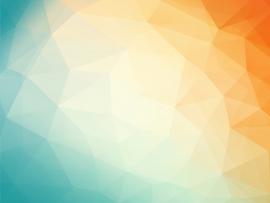 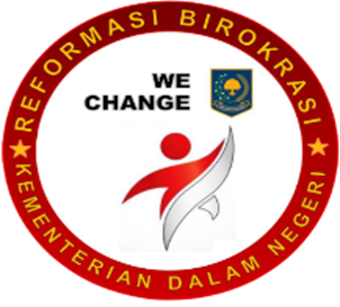 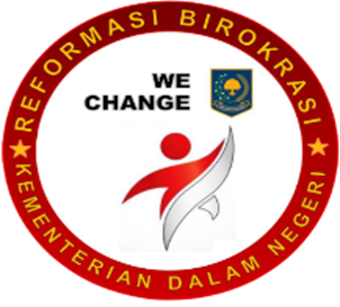 TARGET PELAKSANAAN EVALUASI MELALUI SIMONEV RB DAGRI 3.0
TARGET PELAKSANAAN EVALUASI
Kemendagri melakukan penilaian mandiri pelaksanaan reformasi birokrasi serta menyiapkan data dukung terlebih dahulu pada Lembar Kerja Evaluasi (LKE) melalui SIMONEVRB DAGRI V.3.0
Pelaksanaan penilaian pembangunan ZI Menuju WBK/WBBM disampaikan paling lambat akhir bulan Juli 2021
Periode waktu pengisian dilaksanakan tanggal 2 Juni s.d. 18 Juni 2021 bagi Kementerian/Lembaga
Batas waktu penyampaian PMPRB yang semula paling lambat tanggal 30 April 2021 menjadi 30 Juli 2021
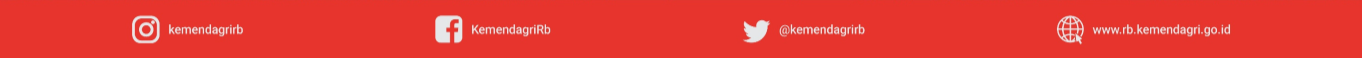 PROGRESS INPUT SIMONEV RB DAGRI 3.0 PMPRB Satuan Kerja
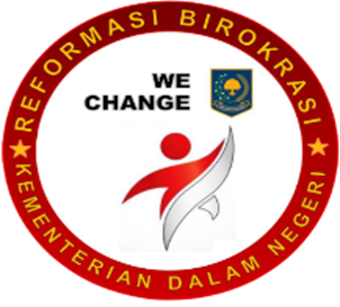 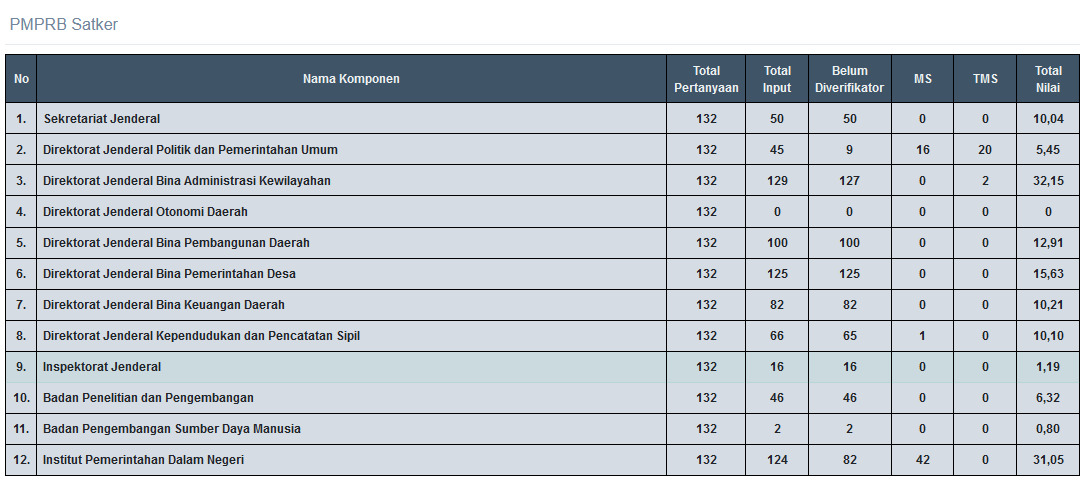 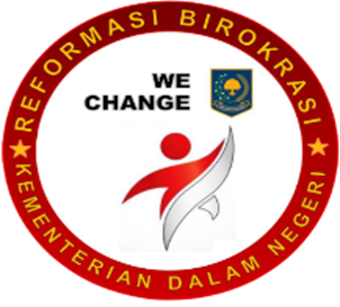 PROGRESS INPUT SIMONEV RB DAGRI 3.0 PMPZI Unit Kerja
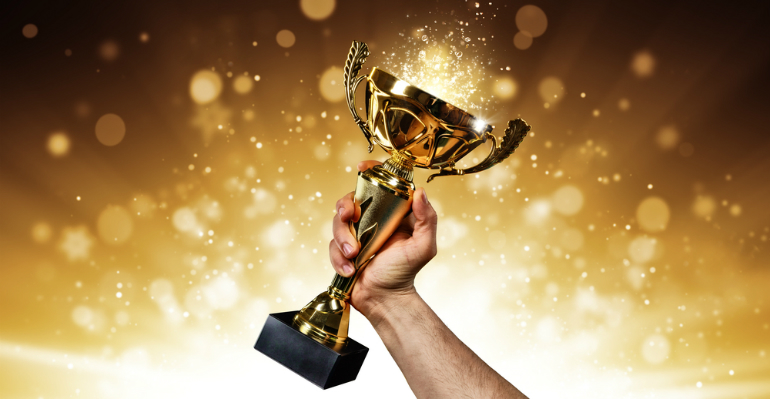 THANK YOU!
ANY QUESTIONS?
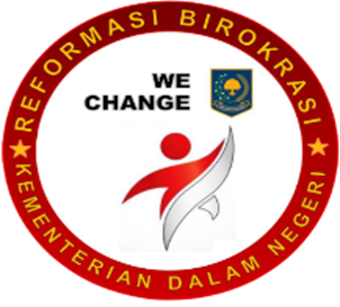 SEKRETARIAT RB KEMENDAGRI
BAGIAN FASILITASI REFORMASI BIROKRASI
BIRO ORGANISASI DAN TATALAKSANA 
SEKRETARIAT JENDERAL KEMENTERIAN DALAM NEGERI
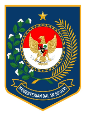 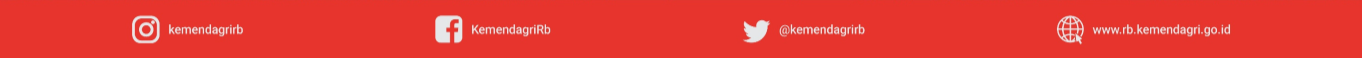